Average Rate of Change vs. Instantaneous Rate of Change
Bio Calculus
Galileo’s Free Fall Law
FREE FALL
Dropped a solid object from rest with the fall distance proportional to the square of the time it has been falling
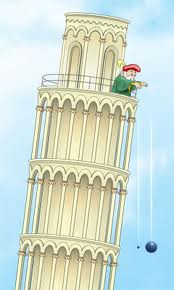 Galileo’s Free Fall Law
FREE FALL
Dropped a solid object from rest with the fall distance proportional to the square of the time it has been falling
Let y = distance fallen in feet after t seconds
Galileo’s Free Fall Law
Constant of proportionality
Galileo’s Free Fall Law
Distance fallen 
measured in feet
Distance fallen 
measured in meters
How do you find AVERAGE speed?
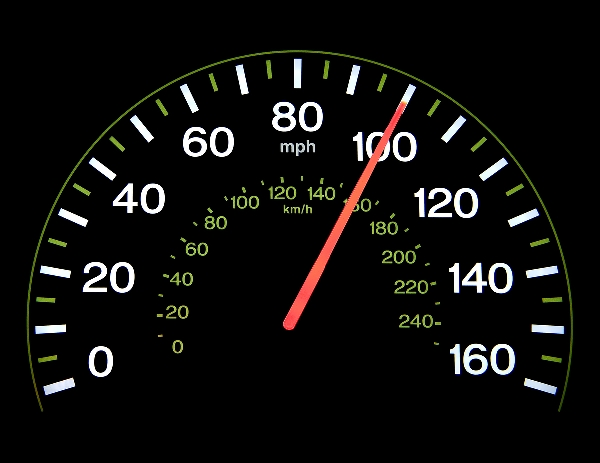 How do you find AVERAGE speed?
Distance covered
Time elapsed
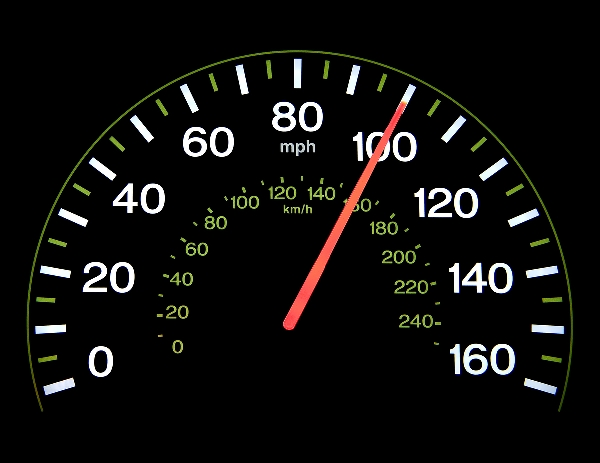 Example:  Average Rate of Change
You committed a murder!
The cops have you surrounded at the top of the Towers of America (750 feet up)

You drop the murder weapon over the side.
Example:  Average Rate of Change
You committed a murder!
The cops have you surrounded at the top of the Towers of America (750 feet up)

You drop the murder weapon over the side.

What is the average speed the murder weapon is traveling the first two seconds of the fall?
How do you find AVERAGE speed?
Distance covered
Time elapsed
Average Speed
So an object’s average speed (toaster) during an interval of time is found by dividing the distance covered by the time elapsed
Example:  Average Rate of Change
You drop the murder weapon from the top of the tower
What is the average speed the toaster is traveling the first two seconds of the fall?
In other words from time = 0 to time = 2 (in seconds)
Average Rate of Change Formula
Galileo’s Free Fall Law
Graph it!
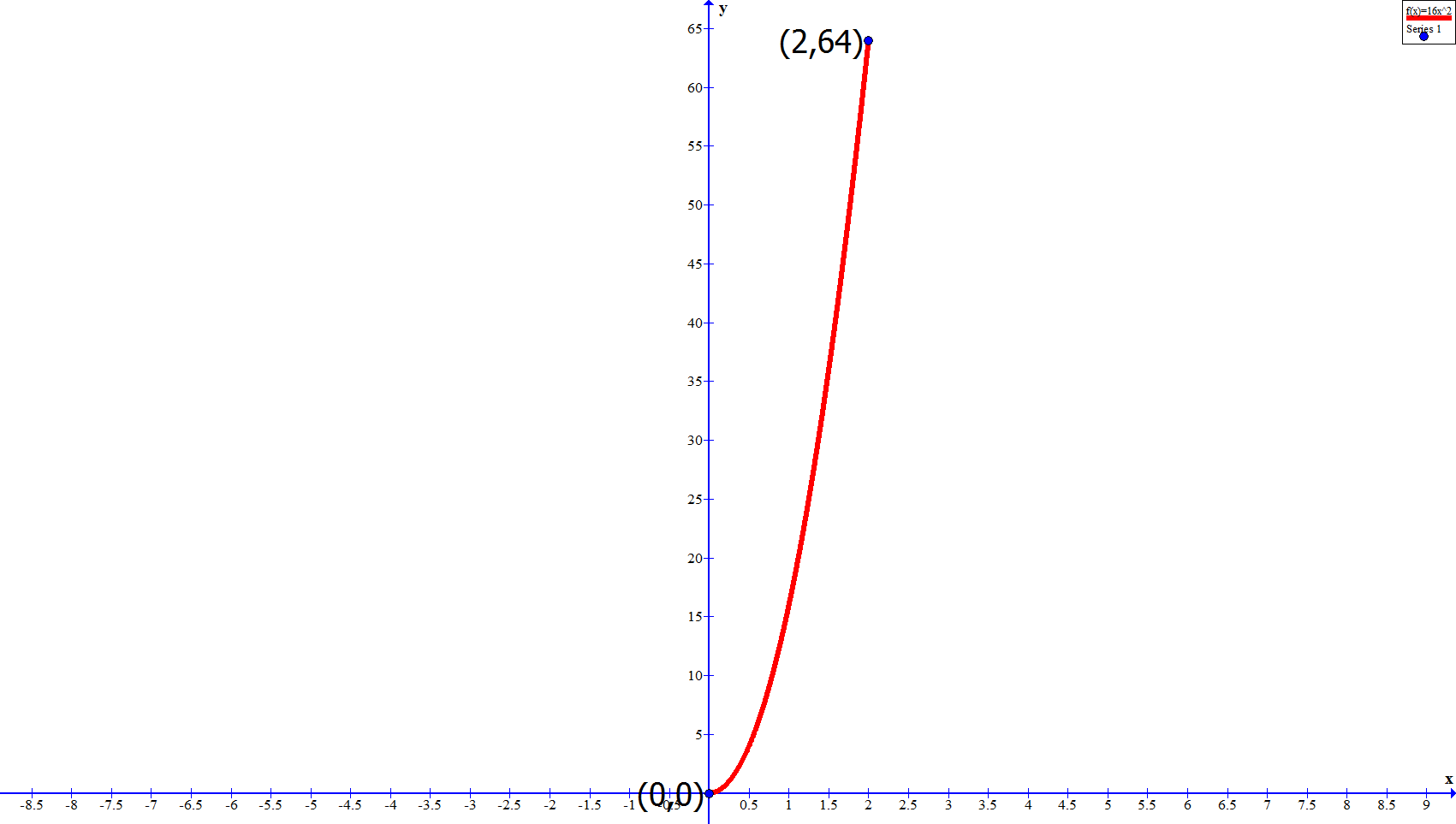 Graph it!
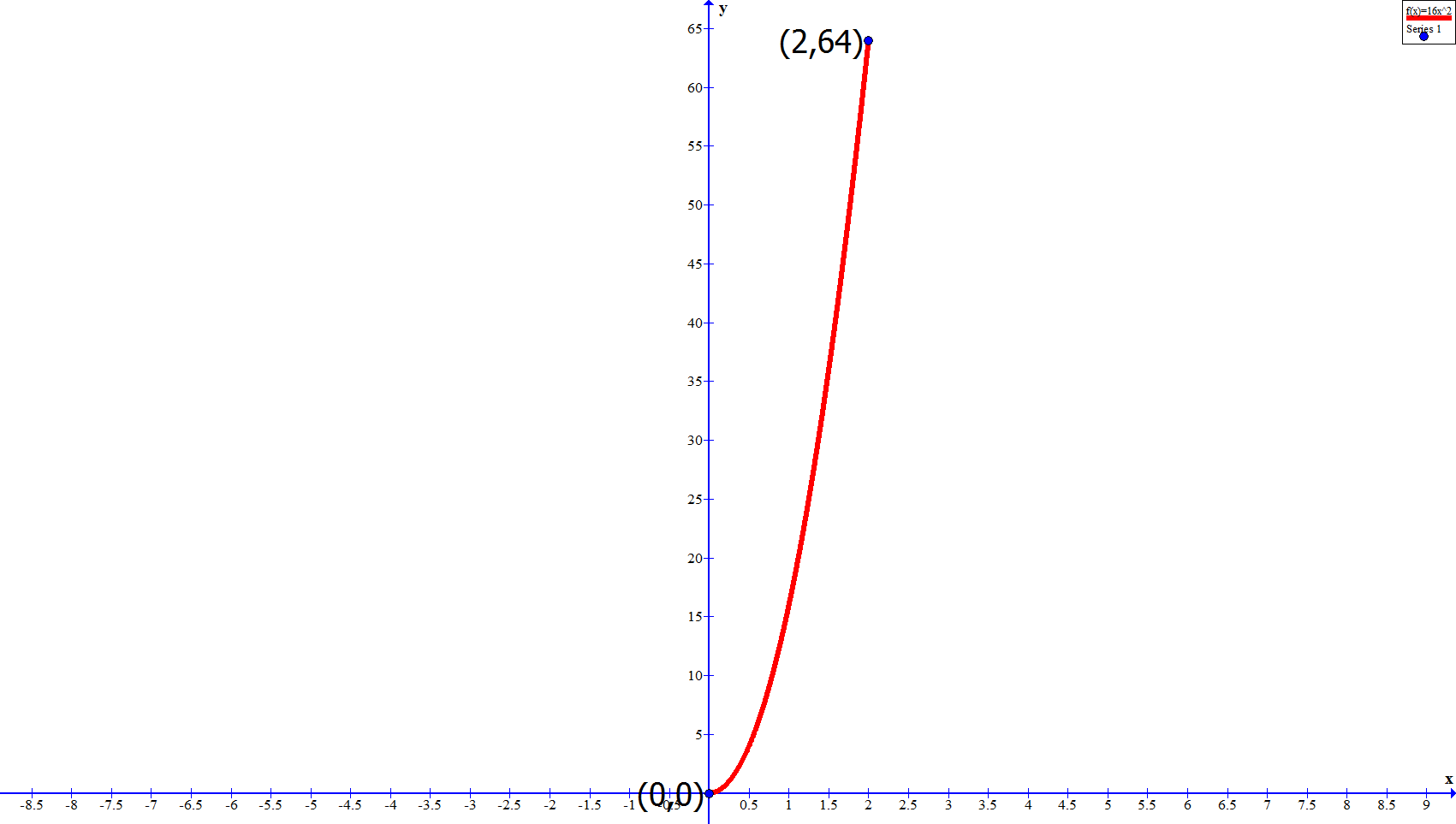 (64-0)/(2-0) = 32
Example:  Average Rate of Change
What is the average speed during the 1-second interval between second 1 and second 2?
“Instantaneous” Rate of Change
“Instantaneous” Rate of Change
t0
time
“Instantaneous” Rate of Change
t0
time
t1
“Instantaneous” Rate of Change
Let’s call this distance h
t0
time
t0 + h
“Instantaneous” Rate of Change
t0
time
t0 + h
h
“Instantaneous” Rate of Change
t0
time
t0 + h
h
“Instantaneous” Rate of Change
t0
time
t0 + h
h
“Instantaneous” Rate of Change
t0
time
t0 + h
h
“Instantaneous” Rate of Change
t0
time
t0 + h
h
“Instantaneous” Rate of Change
t0
time
t0 + h
h
“Instantaneous” Rate of Change
Notice that we can let h (our distance of the time interval) get smaller and smaller but it can never equal zero
NOTE:  This is still the SLOPE formula
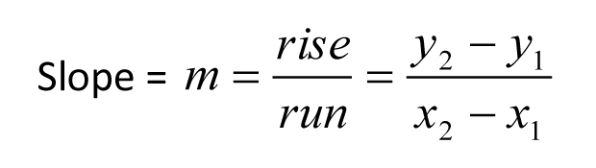 Back to Murder Example
Time interval of 0.1 seconds
Between 1.1 and 1 second
For exactly 1 second
Example
Example
Example
As h gets smaller and smaller
limit
LIMITS
Approaches a limiting values of 32 ft/sec as the time interval decreases
This suggest that the toaster is falling at a speed of 32 ft/sec at exactly t0 = 1 second
CHECK IT!
Check Algebraically
CHECK IT!
Check Algebraically
Remember h is the time interval, so as h approaches 0, the LIMIT is 32 ft/sec
That is, 32 + 16(0) = 32
What are we doing?
Visualize
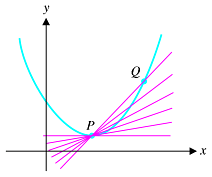 Secant Line vs. Tangent Line
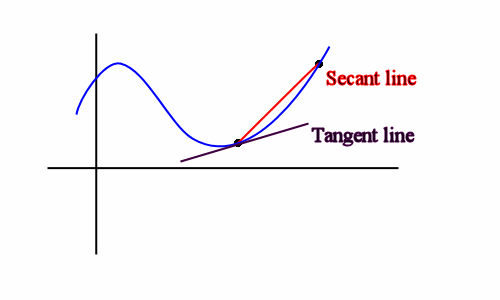 Secant Line
Tangent Line
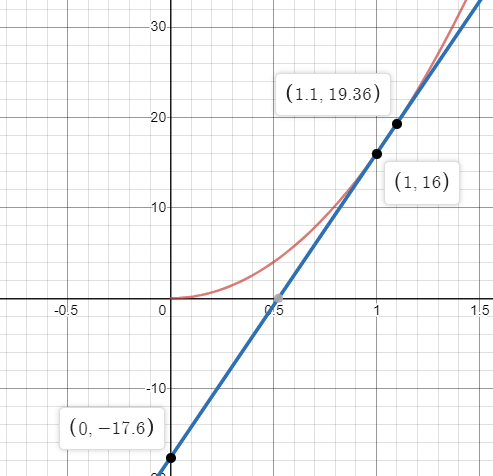 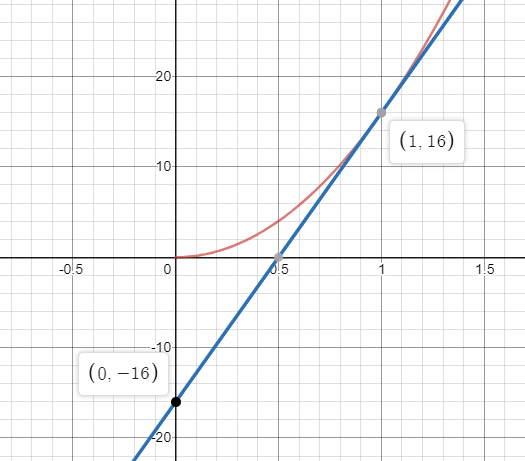 y = 32x – 16
y = 33.6x – 17.6
Instantaneous Rate of Change
Math language
The instantaneous rate of change of a function f(x)  at a point x = a is the limiting value of the average rate of change as the point x = a + h  approaches x = a.
0 gap/error
Small gap/error
Instantaneous Rate of Change
Also called
Derivative
Slope of graph of function
Slope of tangent line to graph of function

NOTATION